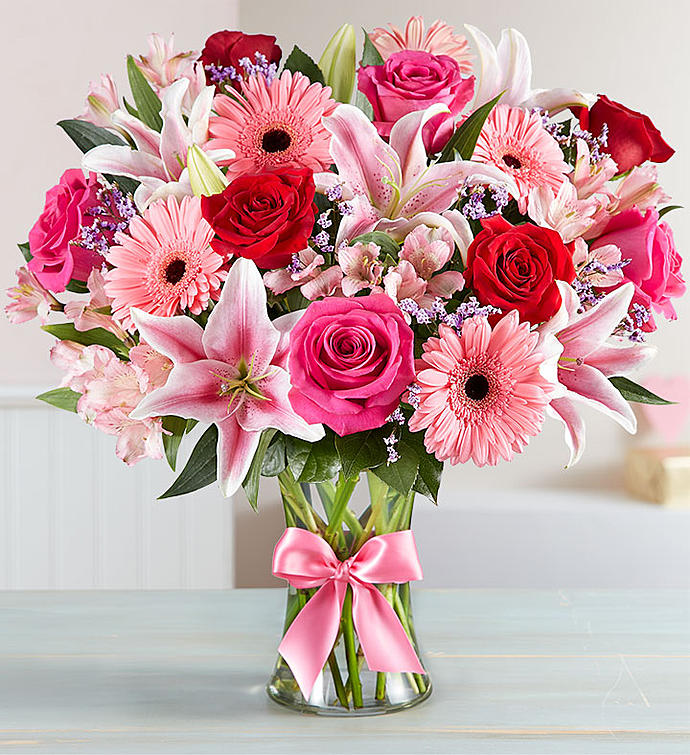 সবাইকে স্বাগতম
পাঠ উপস্থাপনায়
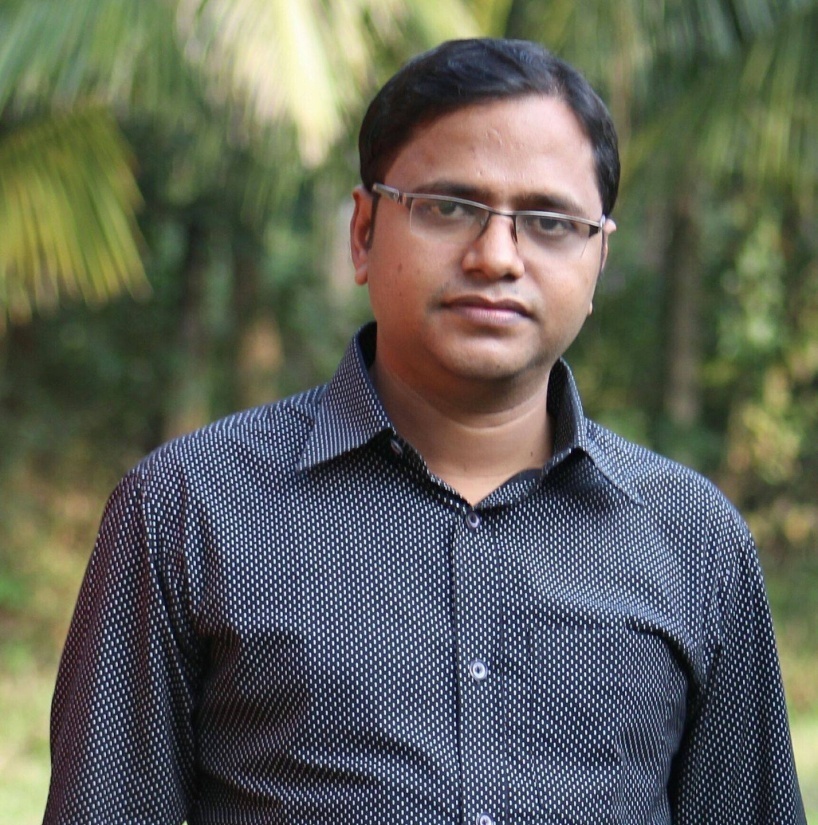 সুজন শীল
ট্রেড ইন্সট্রাক্টর (কম্পিউটার)
রাউজান আর্যমৈত্রেয় ইনস্টিটিউশন
মোবাইলঃ ০১৭১৫৯৬৪৭০১
E-mail: sujan.eng32@yahoo.com
চিত্রগুলো মনোযোগ দিয়ে লক্ষ্য কর
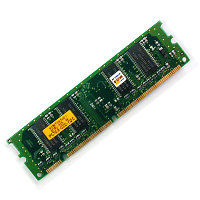 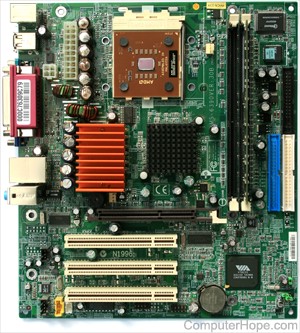 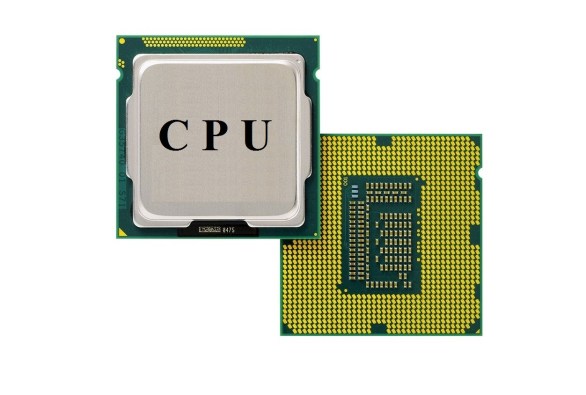 র‍্যাম
মাইক্রোপ্রসেসর
মাদারবোর্ড
এই যন্ত্রগুলো কোথায় থাকে
কম্পিউটারের cpu তে
চিত্রগুলো মনোযোগ দিয়ে লক্ষ্য কর
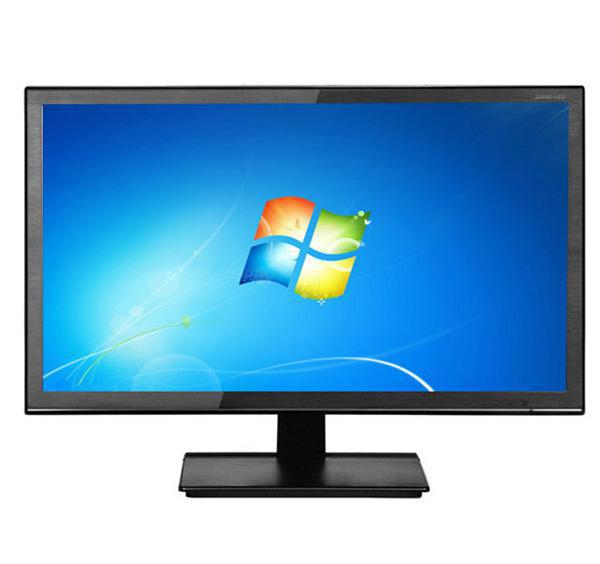 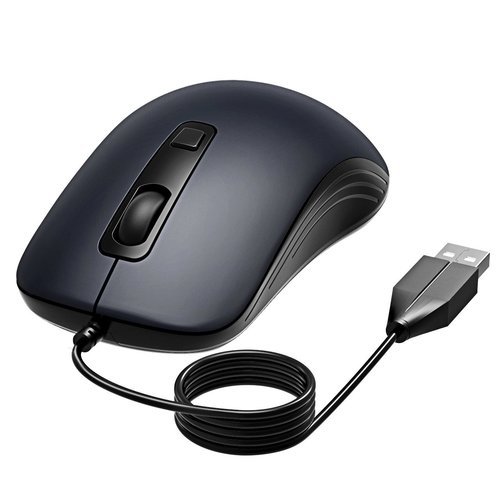 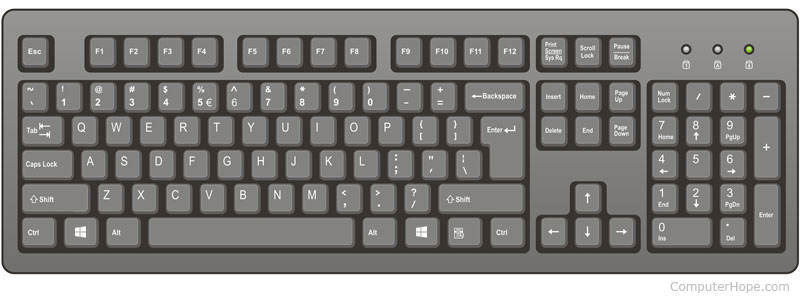 কীবোর্ড
মনিটর
মাউস
কম্পিউটার
এইসব যন্ত্র দিয়ে কি তৈরি করা হয়
যেসব যন্ত্র দিয়ে কম্পিউটার তৈরি করা হয় তাদেরকে কি বলে
কম্পিউটার হার্ডয়্যার
আজকের পাঠ
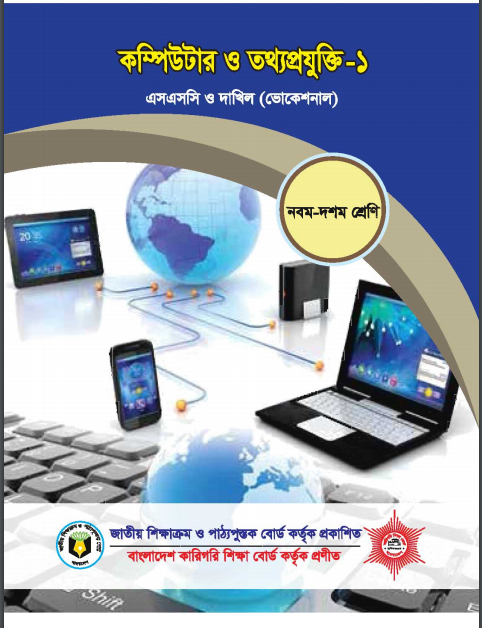 কম্পিউটার হার্ডওয়্যার
বিষয়ঃ কম্পিউটার ও তথ্য প্রযুক্তি-১
শ্রেণিঃ নবম(ভোকেশনাল)
অধ্যায়ঃ দ্বিতীয়
শিখনফল
এ পাঠ শেষে শিক্ষার্থীরা -
কম্পিউটার হার্ডওয়্যার কী তা বলতে পারবে;
কম্পিউটার হার্ডওয়্যারের প্রকারভেদ বর্ণনা করতে পারবে;
কম্পিউটার সংগঠন ব্যাখ্যা করতে পারবে।
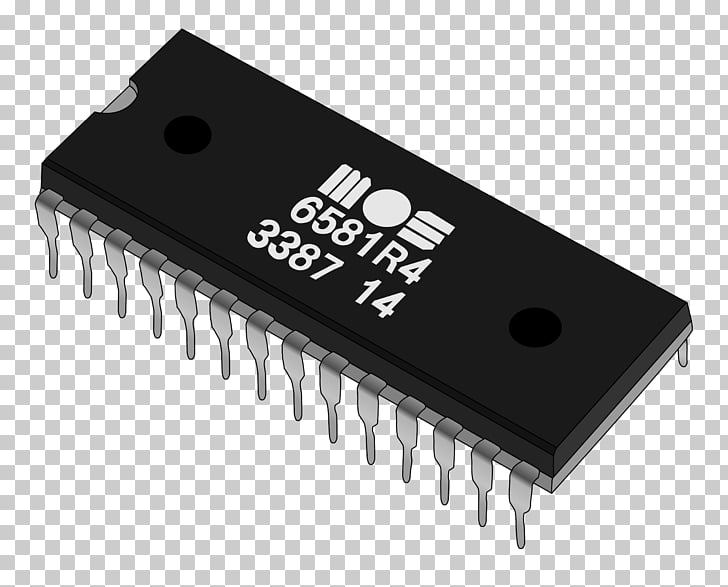 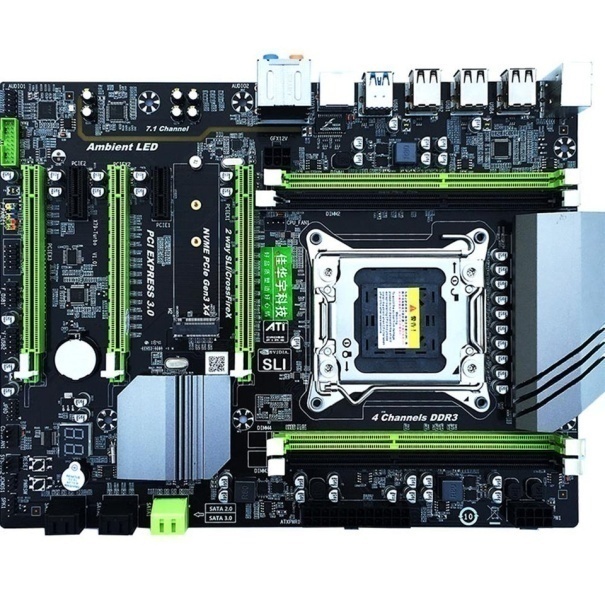 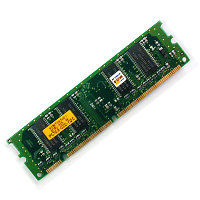 র‍ম
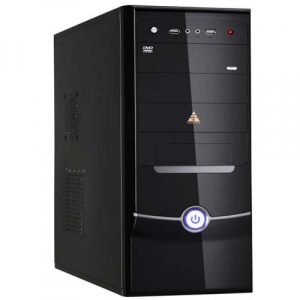 র‍্যাম
মাদারবোর্ড
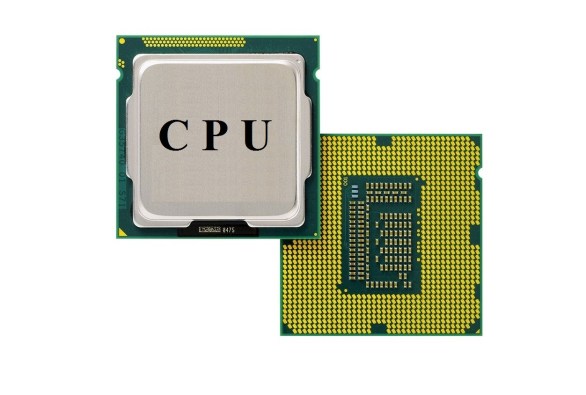 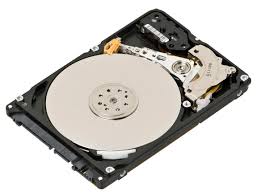 কেসিং
কম্পিউটার
মাইক্রোপ্রসেসর
এইসব যন্ত্র দিয়ে কি তৈরি করা হয়
হার্ডডিস্ক
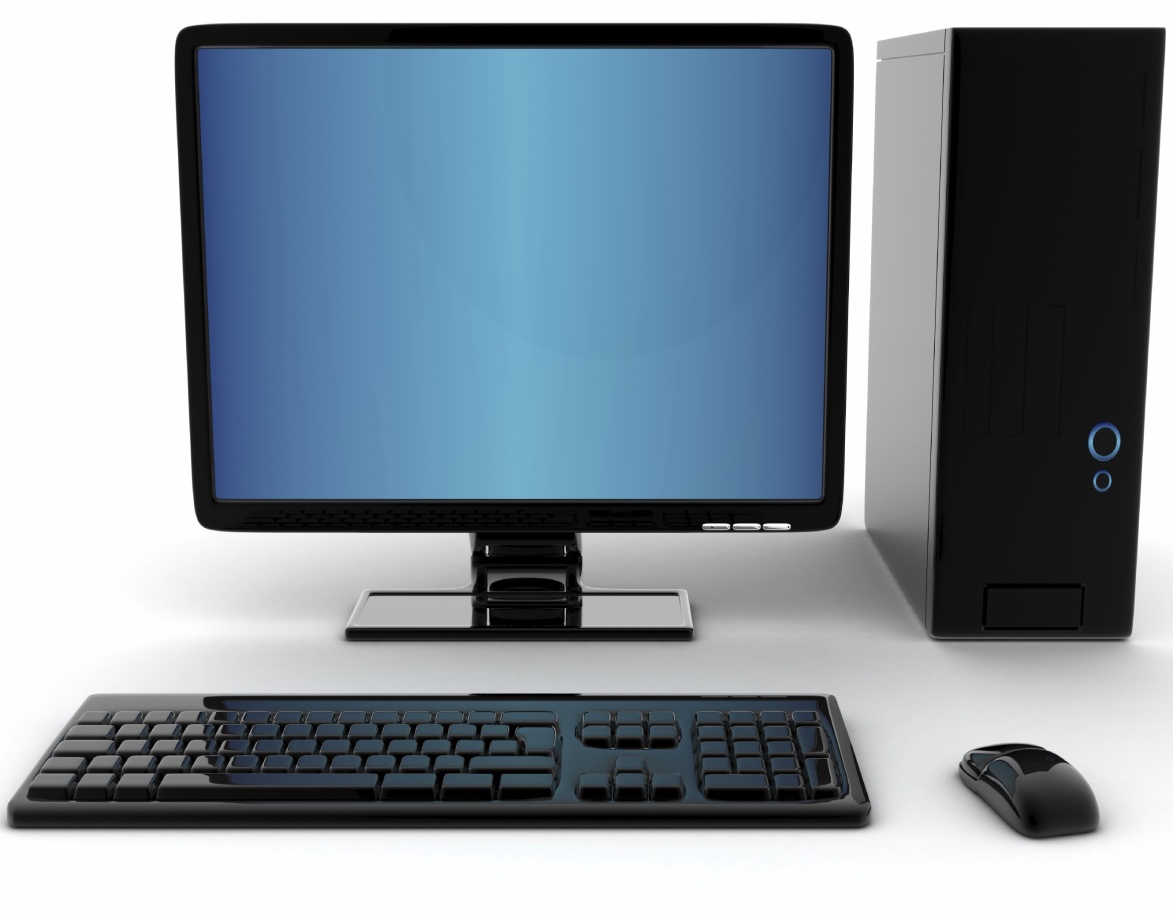 কম্পিউটার তৈরি করতে যে যন্ত্রাংশ লাগে তাদেরকে কি বলা হয়
কম্পিউটার হার্ডয়্যার
যে সকল যন্ত্রাংশ দিয়ে কম্পিউটার তৈরি করা হয় এদেরকে কম্পিউটার হার্ডওয়্যার বলে।
একক কাজ
কম্পিউটার হার্ডওয়্যার কাকে বলে?
কম্পিউটার হার্ডওয়্যার দ্বারা কি করা হয়?
কম্পিউটার হার্ডওয়্যার ৩ প্রকার
১. ইনপুট ডিভাইস
২. প্রসেসিং ডিভাইস
৩. আউটপুট ডিভাইস
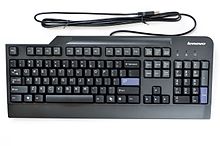 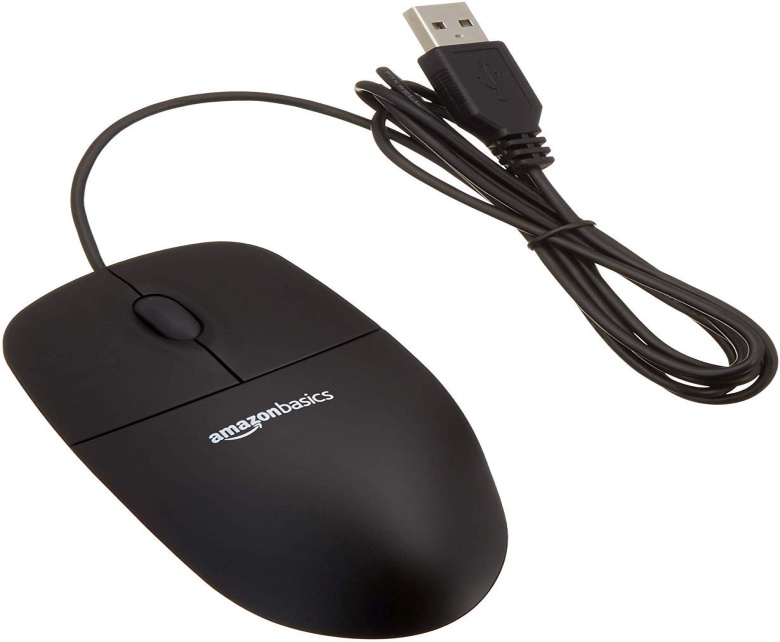 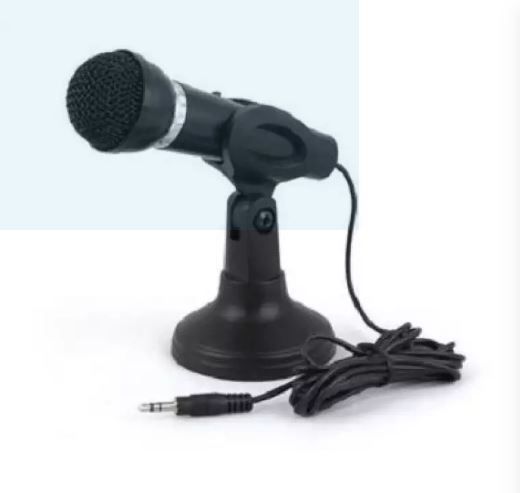 মাউস
মাইক্রোফোন
কীবোর্ড
এইগুলো কোন ধরনের ডিভাইস
ইনপুট ডিভাইস
যে ডিভাইসের মাধ্যমে কম্পিউটারে উপাত্ত বা ডাটা প্রবেশ করানো হয় তাকে ইনপুট ডিভাইস বলে।
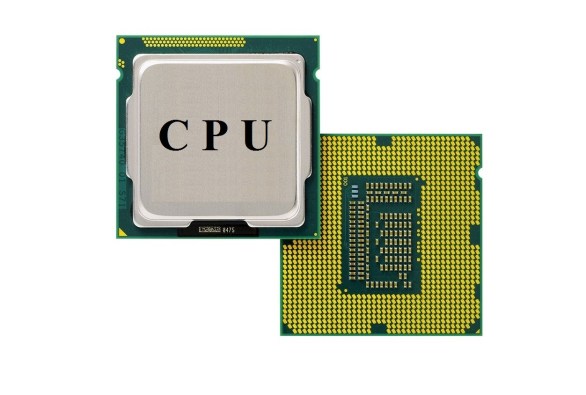 মাইক্রোপ্রসেসর
প্রসেসিং ডিভাইস
এটি কোন ধরনের ডিভাইস
যে ডিভাইসের মাধ্যমে কম্পিউটারে উপাত্ত বা ডাটা প্রবেশ করানো পর প্রক্রিয়াকরন করা হয় তাকে  প্রসেসিং ডিভাইস বলে।
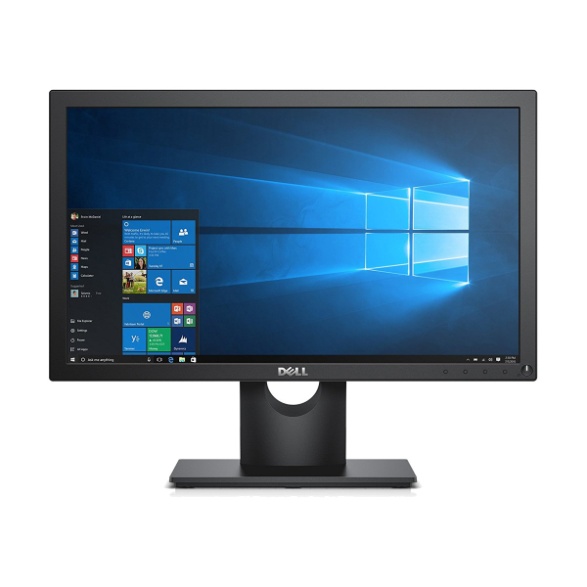 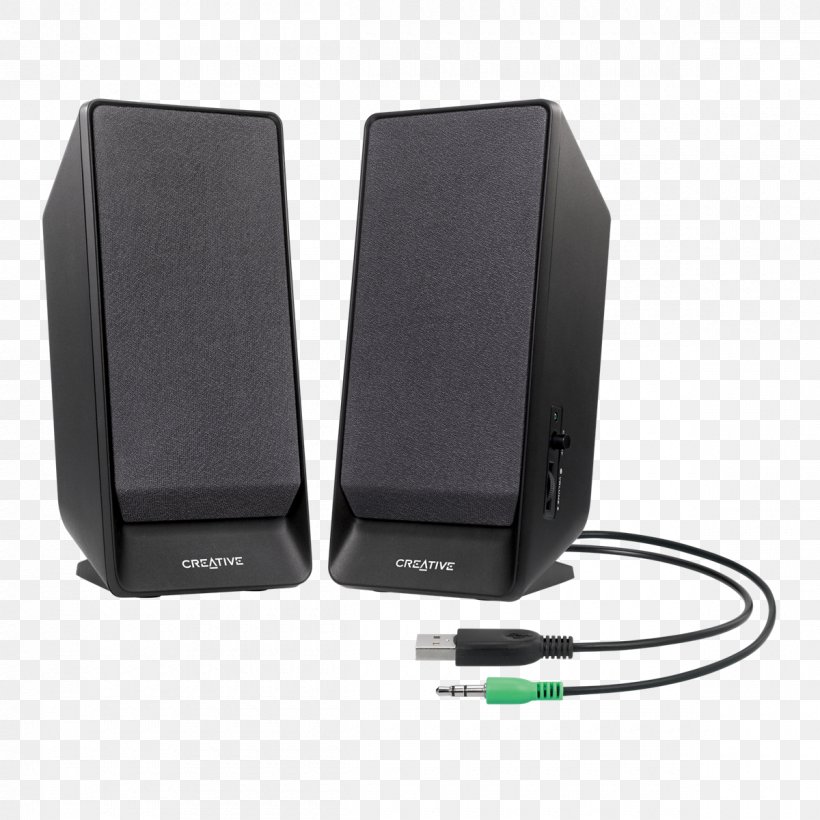 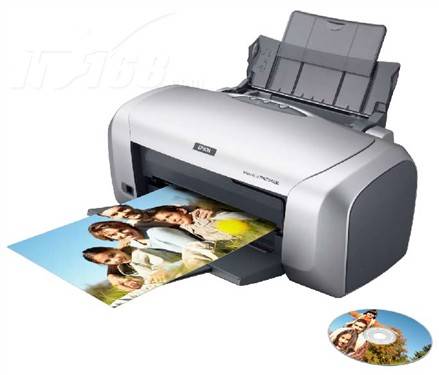 মনিটর
প্রিন্টার
স্পীকার
এটি কোন ধরনের ডিভাইস
আউটপুট ডিভাইস
যে ডিভাইসের মাধ্যমে কম্পিউটারে প্রসেসকৃত ফলাফল দেখা যায় তাকে আউটপুট ডিভাইস বলে।
জোড়ায় কাজ
কম্পিউটার হার্ডওয়্যার কত প্রকার ও কি কি আলোচনা কর?
চিত্রগুলো মনোযোগ দিয়ে লক্ষ্য কর
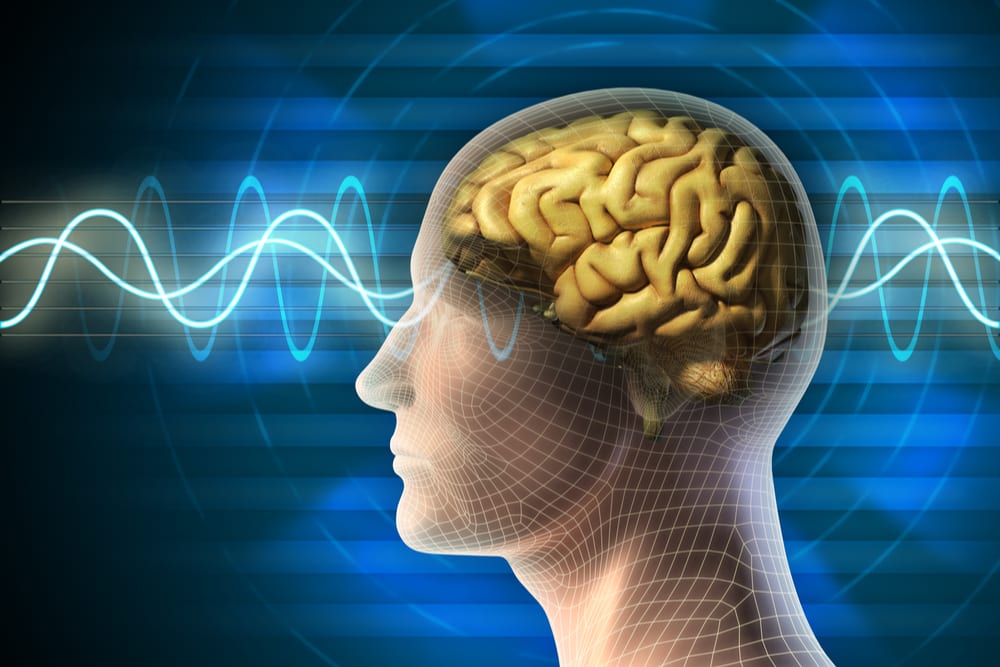 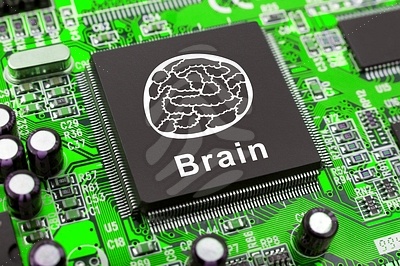 মানুষের ব্রেইন
কম্পিউটার ব্রেইন
কম্পিউটার ব্রেইনকে কি বলা হয়
প্রসেসর বা কম্পিউটার সংগঠন
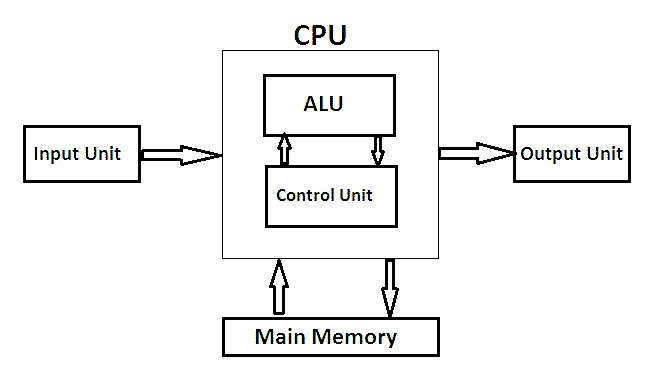 কম্পিউটার সংগঠন
কম্পিউটার সংগঠন 3টি অংশ নিয়ে গঠিত।
১. গাণিতিক যুক্তি অংশ(ALU)
২. নিয়ন্ত্রন অংশ
৩. মেমোরি
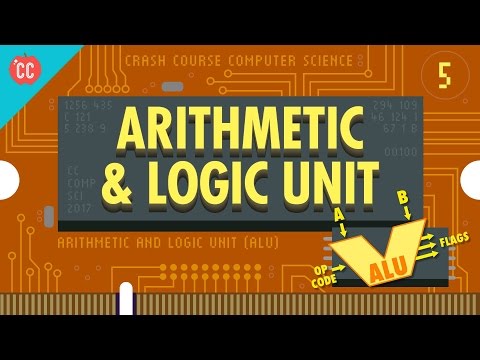 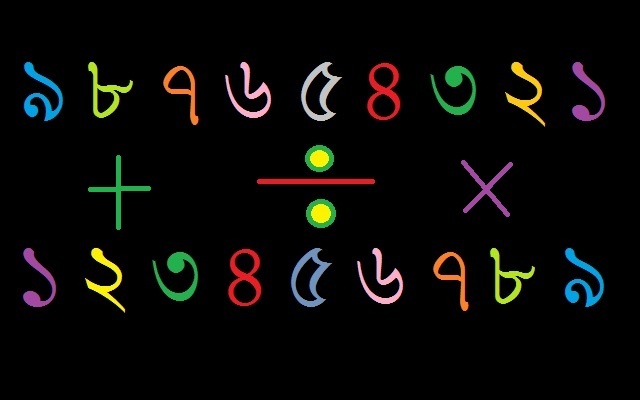 গাণিতিক যুক্তি অংশ(ALU)
CPU এর যে অংশ বিভিন্ন ধরনের গানিতিক কাজ ও যুক্তিমুলক কাজ সম্পূর্ন করে তাকে 
গাণিতিকযুক্তি অংশ বলে।
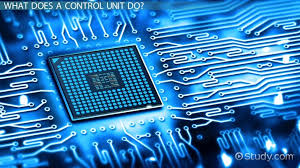 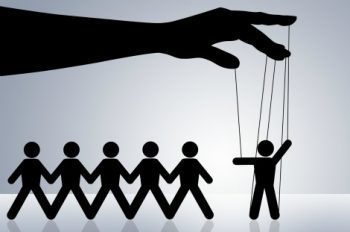 নিয়ন্ত্রন অংশ
CPU এর যে অংশ কম্পিউটারের সমস্ত কাজের নিয়ন্ত্রনের সংকেত প্রদান করে তাকে 
নিয়ন্ত্রন অংশ বলে।
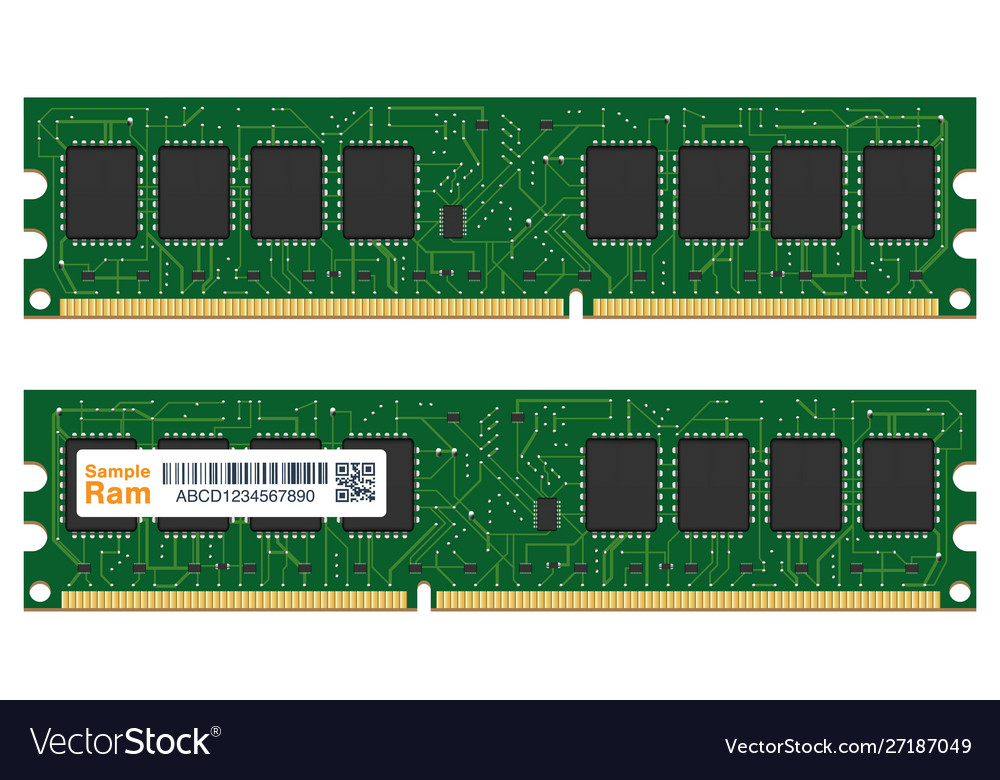 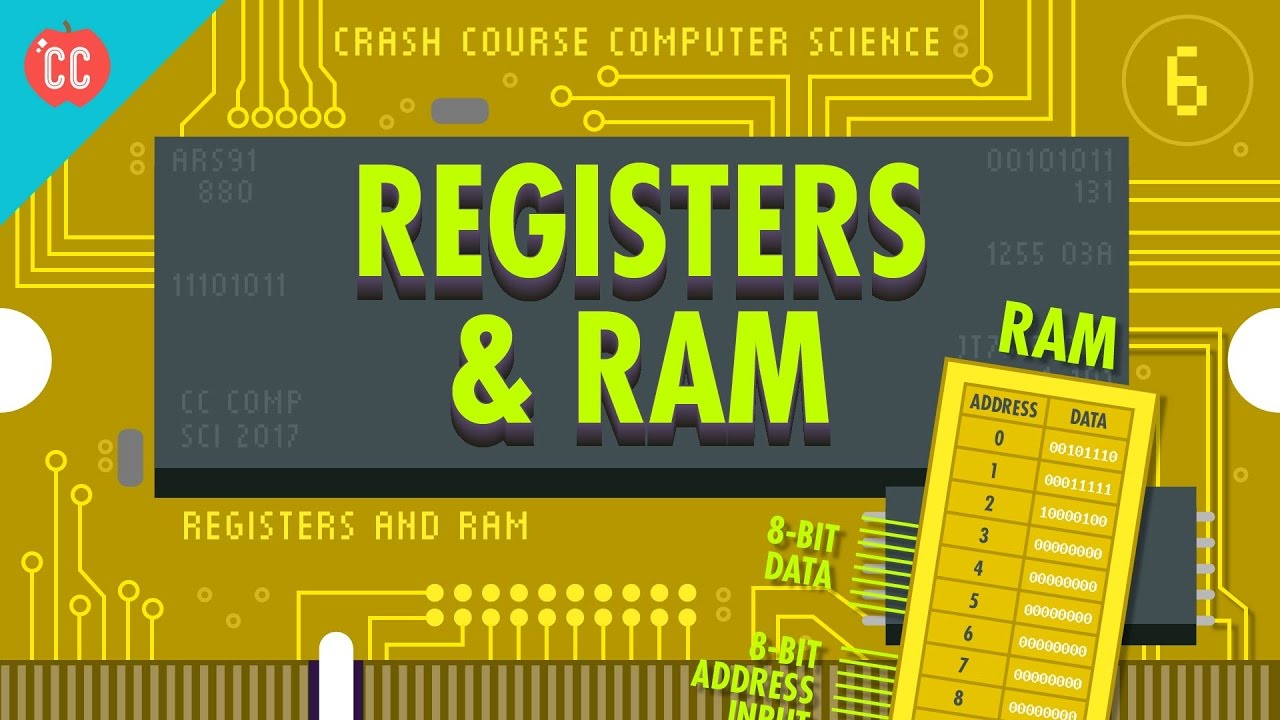 মেমোরি বা রেজিস্টার
CPU এর যে অংশ কম্পিউটারের সমস্ত কাজের ডাটা সাময়িকভাবে সরক্ষণ করতে
সাহায্য করে তাকে মেমোরি বা রেজিস্টার বলে।
দলগত কাজ
শপলা দল
ইনপুট ইউনিট কাকে বলে লিখ।
গোলাপ দল
আউটপুট ইউনিট কাকে বলে লিখ।
জবা দল
সংক্ষেপে ALU এর প্রয়োজনীয়তা লিখ।
দেখি পারি কিনা
ইনপুট ইউনিট কাকে বলে?
আউটপুট ইউনিট কাকে বলে?
কম্পিউটার সংগঠনের অংশ কয়টি?
কম্পিউটার হার্ডওয়্যার কাকে বলে?
কম্পিউটার হার্ডওয়্যারের অংশ কয়টি?
বাড়ির কাজ
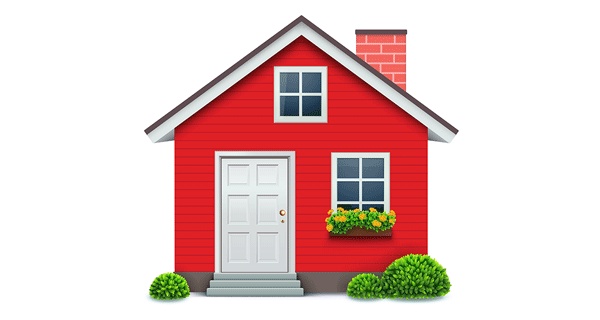 কম্পিউটার সংগঠনের ব্লক চিত্র ও বর্ননা লিখে আনবে।
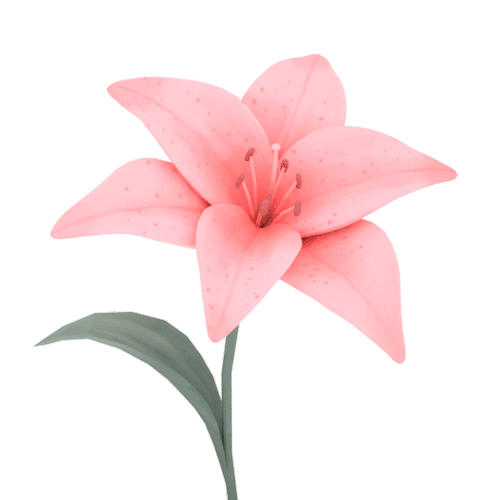 সবাইকে ধন্যবাদ